Inteligentny dom
rozwiązania informatyczne
Wprowadzenie – informacje dla uczniów
Dziś będziemy pracowali metodą Web Quest.
Przygotowane zajęcia zajmą około 9 godzin i pozwolą się wam zapoznać z rozwiązaniami informatycznymi stosowanymi w tzw. inteligentnych domach. 
Waszym zadaniem będzie zaprezentowanie klasie w formie prezentacji wybranej technologii jaką możemy spotkać w takich domach. Po zapoznaniu się z waszymi prezentacjami będziemy mieli czas, by wspólnie zastanowić się nad tym które z nich waszym zdaniem są rzeczywiście użyteczne a które są tylko zbędnymi gadżetami. 
Będziecie pracowali w grupach, by nauczyć się współpracy i mieć okazje do wymiany swoich spostrzeżeń z kolegami.
Wprowadzenie – informacje dla nauczyciela
Sugerowany czas na realizacje WQ: 
Uczniowie nad realizacją procesu będą pracowali 10 godzin lekcyjnych
Kryteria oceny:
Ocenie podlegać będzie stopień wyczerpania tematu, należy przygotować i ukierunkować uczniów na odpowiednią wiedzę, która zapewni maksymalną ocenę (5). Przekroczenie tego poziomu – ocena 6. 
Ewaluacja:
Nauczyciel pomoże uczniom przeanalizować treści wspólnie z nimi, aż do momentu ich zrozumienia przez uczniów. Będzie służyć im pomocą, radą, wyjaśnieniami, a nie gotowymi rozwiązaniami. Taka metoda będzie dobrą formą wdrażania do samodzielnego działania i twórczego myślenia.
Nauczyciel powinien dokładnie przeanalizować treści wspólnie z uczniami, aż do momentu ich zrozumienia przez uczniów. Powinien jednak bardziej służyć im pomocą, radą, wyjaśnieniami, a nie gotowymi rozwiązaniami. Taka metoda będzie dobrą formą wdrażania do samodzielnego działania i twórczego myślenia.

Podział na grupy może być dokonany według różnych kryteriów, np. ze względu na możliwości poznawcze uczniów, ich umiejętności, zainteresowania, tak aby „równo” rozłożyć siły w poszczególnych grupach.

Nauczyciel może pomagać uczniom, gdy pracują w grupach zadając im pytania naprowadzające. Należy pamiętać, że uczą się oni nowego sposobu pracy (procesu).
Nauczyciel powinien podawać uczniom konkretne informacje dotyczące oceny ich osiągnięć, zarówno w czasie pracy grupowej, jak i przy podsumowaniu wyników.  

Czas na realizację projektu powinien być dostosowany do możliwości uczniów. Nie jest z góry narzucony.

Jako formę wyróżnienia i pozytywnego wzmocnienia proponuje się zaprezentowanie prac uczniów przygotowując wystawę w klasopracowni.
ZADANIE
Będziecie pracować w czterech grupach. Każda z grup przygotuje prezentacją opisującą jedną z technologii informatycznych z zakresu smart home, które sa dostępne na rynku. Postarajcie się, by Wasza prezentacja pozwoliła odbiorcom na wyrobienie sobie zdania co do tego rozwiązania. 

Pula smart rozwiązań, z których możecie wybrać temat prezentacji to:
Oświetlenie
Ogrzewanie i wentylacja
Kontrola dostępu
Pielęgnacja ogordu
Multimedia i AGD
Automatyzacja
W swojej prezentacji:

Opiszcie jak działa to rozwiązanie.
Oszacujcie koszty jego wdrożenia i serwisowania.
Przedstawcie wady i zalety tego rozwiązania.
Podajcie przykłady konkretnych systemów.
Na koniec procesu wspólnie w drodze dyskusji zastanowimy się ktre z tych smart rozwiązań są warte polecenia. 

Podczas zajęć oceniane będzie:
Zaangażowanie w prace grupy.
Jakość prezentacji.
Wkład w dyskusję.
PROCES
PROCES
PROCES
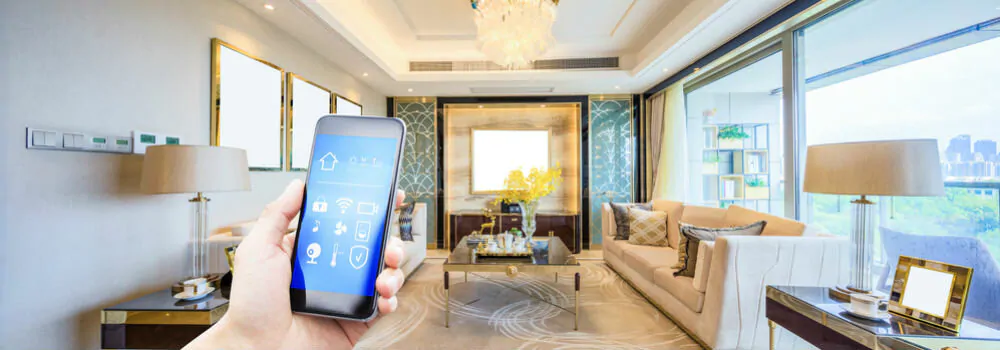 Czym jest smart home?
Przede wszystkim nie ma spójnej definicji takiego rozwiązania, dlatego terminu smart home używa się zarówno w odniesieniu do skomplikowanych procesów zarządzania całym budynkiem, jak i pojedynczych urządzeń dostępnych dla przeciętnego konsumenta.
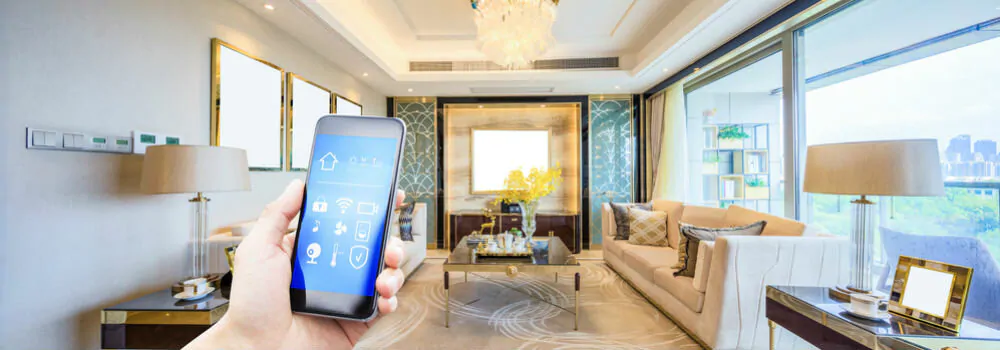 Zamiast osobno zarządzać siecią elektryczną, oświetleniem i czujnikami bezpieczeństwa można zdecydować się na jeden system zapewniający stałą kontrolę nad wszystkimi wymienionym elementami, a także dodatkowe możliwości, jak chociażby zdalne sterowanie żaluzjami czy roletami.
Przegląd dostawców takich kompleksowych rozwiązań do smart home, najlepiej zacząć od polskiej firmy Fibaro, która swoje produkty z powodzeniem sprzedaje w całej Europie. System jest oparty na centralnym kontrolerze oraz szeregu czujników. Komunikacja pomiędzy elementami odbywa się za pomocą protokołu Z-Wave. Jednostka sterująca ma port Ethernet, który pozwala łączyć system z komputerem i urządzeniami przenośnymi. Wśród najważniejszych akcesoriów, należy wymienić panel sterujący Swipe reagujący na gesty, zasilany z sieci lub bateryjnie. Ciekawe jest to, że można go całkowicie ukryć w ścianie. Poza tym mamy czujniki ruchu, dymu, temperatury, a także odpowiednie narzędzia zarządzania urządzeniami elektrycznymi i do monitorowania zużycia energii.
Rozwiązania smart home oferują także technologiczni giganci. Na przykład – rozbudowywany dynamicznie od 2012 roku Samsung SmartThings. W tym systemie, oprócz standardowych opcji, ciekawostką jest Arrival Sensor czyli inteligentny breloczek, który monitoruje wejścia i wyjścia oznaczonych osób oraz pomaga znaleźć zgubione klucze.
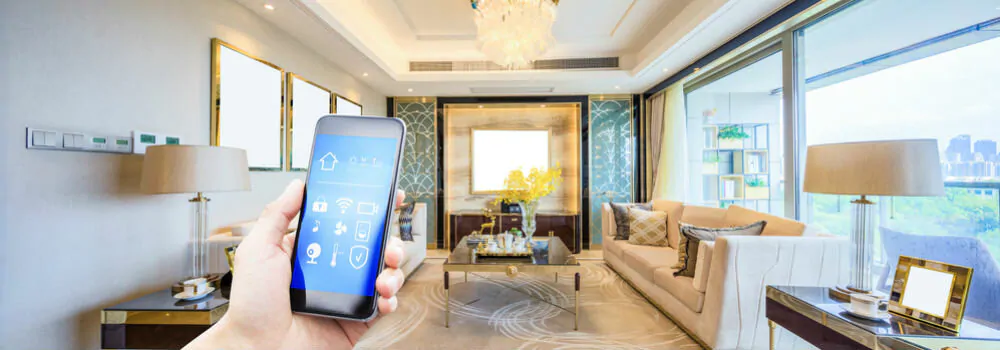 Wydaje się, że coraz większy potencjał ma także wykorzystanie asystentów głosowych w systemach smart home. To najlepsza droga do tego, aby sceny z filmów stały się rzeczywistością. A to już wkrótce może nastąpić dzięki dynamicznemu rozwojowi Asystenta Google, wykorzystywanego w Google Home a także Amazon Alexa. Co ciekawe, Alexa współpracuje z urządzeniami od wielu różnych producentów, jak chociażby TP-LINK, Logitech, iHome oraz Wink.
Rozwiązania smart home, poza firmami technologicznymi, oferują także polscy dostawcy energii. W tym miejscu warto wskazać firmę Tauron, która poleca swoim klientom specjalną usługę Tauron Smart Home.
Warto pamiętać o tym, że wielkim wsparciem dla rozpowszechnienia się technologii smart home ma być dostępność technologii 5G. Nowy rodzaj łączności ma zapewnić wiele korzyści
Źródła
https://www.fibaro.com/pl/smart-home-in-use/
https://antyweb.pl/smart-home-urzadzenia-warto/
http://ferguson-digital.eu/inteligentny-dom-ferguson/
https://www.youtube.com/watch?v=ADOexRLw_50&ab_channel=x-kom
https://www.youtube.com/watch?v=FOkQlBmv_X0&ab_channel=JAKmog%C4%99pom%C3%B3c%3F
https://mariusz-czarnecki.pl/inteligentny-dom-czyli-smart-home-dla-kazdego/
https://gtl.net.pl/smart-home-i-zdalane-sterowanie/
EWALUACJA
EWALUACJA
Wnioski
Poszerzyliście swoją wiedzę na temat dostępnych rozwiązań smart dla domów i mieszkań.
Utrwaliliście wiedze o tym jak są zalety poszczególnych systemów.
Mieliście okazje wspólnie zastanowić się nad użytecznością tych rozwiązań. 
Mogliście w ciekawy sposób utrwalić Waszą wiedzę z obsługi pakietu Office oraz zawodową. 
Uczyliście się planowania i organizacji własnej pracy.
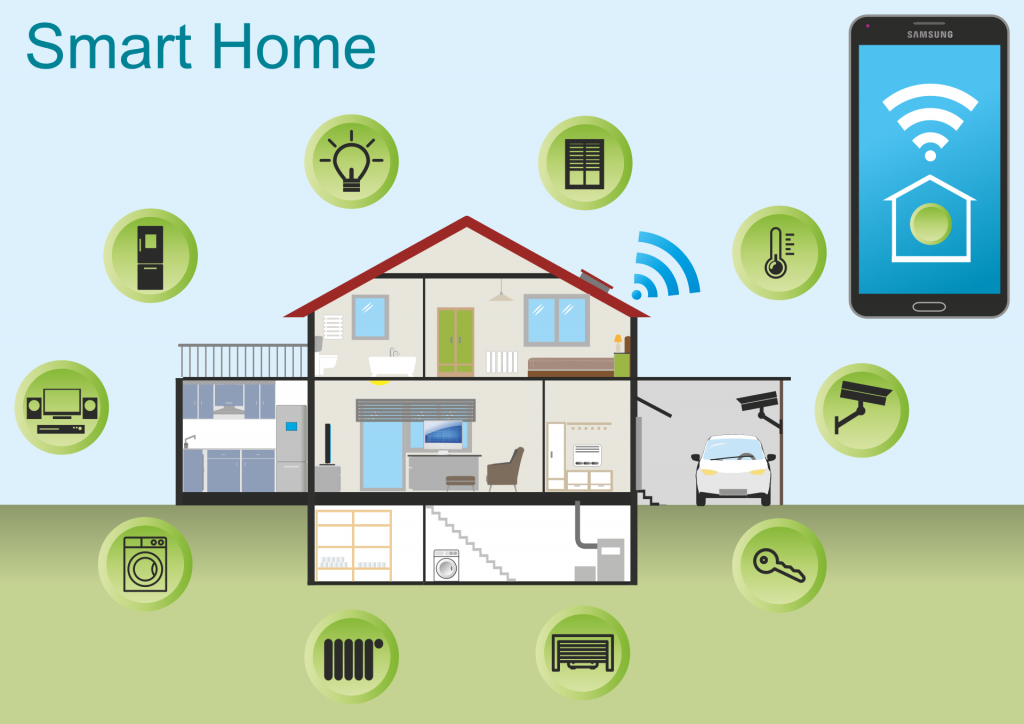 Mieliście okazję wykorzystać zdobytą wiedzę.
Uczyliście się współpracy w grupie i pracy samodzielnej.
Nauczyliście się wykorzystywać Internet jako źródło informacji. 
Mogliście Waszą pracę zaprezentować na forum klasy i podzielić się swoją wiedzą i umiejętnościami.